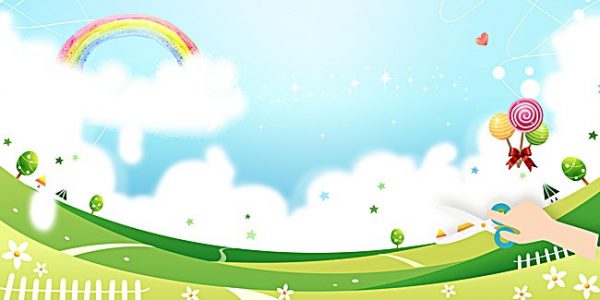 Trường Tiểu học Ái Mộ A
Bài giảng trực tuyến Lớp 3
   Môn: TOÁN
Tuần:    17

Bài: TÍNH GIÁ TRỊ CỦA BIỂU THỨC     
                             (tiếp theo)

                                Giáo viên: Nguyễn Thị Thúy
YÊU CẦU THAM GIA TIẾT HỌC
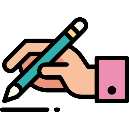 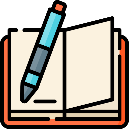 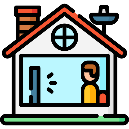 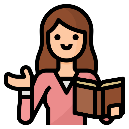 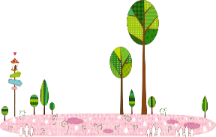 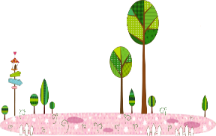 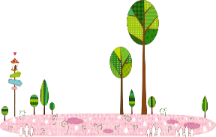 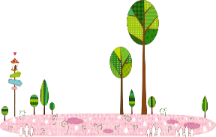 Chuẩn bị đầy đủ sách vở, đồ dùng
Tắt mic, 
mở camera. Tập trung lắng nghe
Chủ động ghi chép
Thực hành theo yêu cầu của cô
NHỮNG LƯU Ý AN TOÀN VỀ ĐIỆN
            - Phải sạc pin trước khi sử dụng máy
            - Không được sạc pin khi đang học
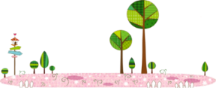 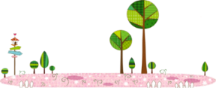 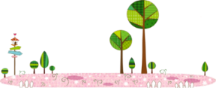 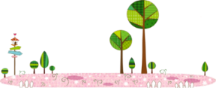 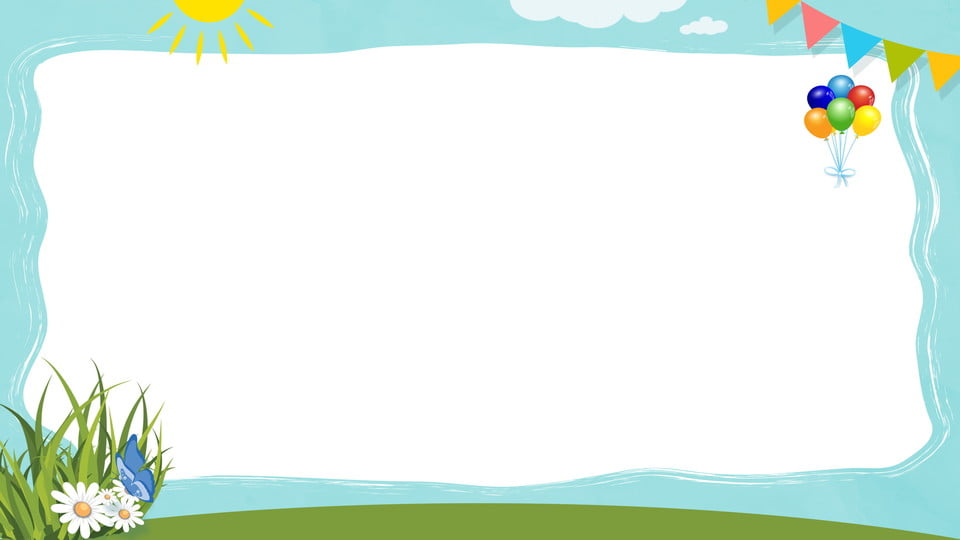 Thứ hai ngày 27 tháng 12 năm 2021
Toán
ÔN BÀI CŨ
Tính giá trị biểu thức:
81 + 9 x 7
68 – 6 x 4
= 68 -  24
= 81 + 63
= 144
= 44
Thứ hai ngày 27 tháng 12 năm 2021
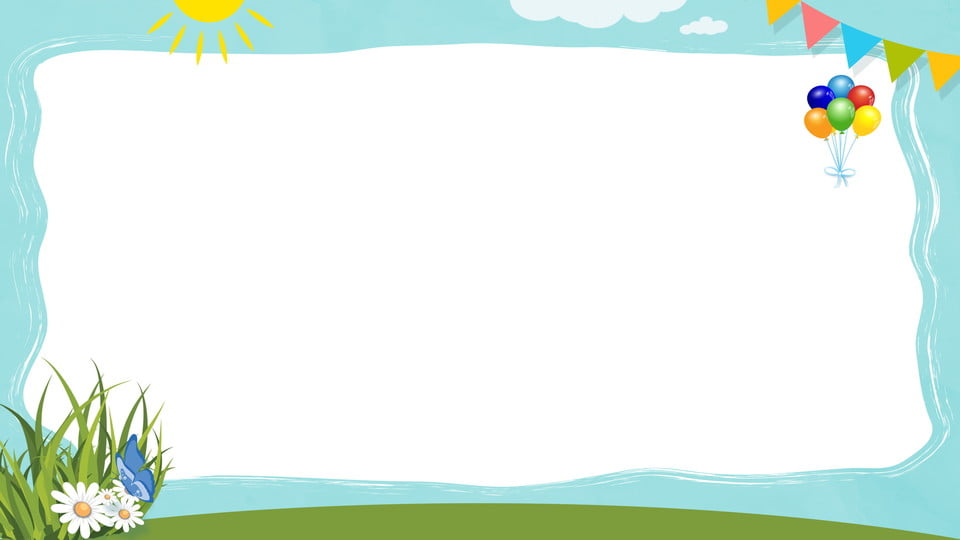 Toán
Tính giá trị của biểu thức (tiếp theo)
* Các biểu thức (30 + 5 ) : 5 ; 3 x (20 – 10) … là các biểu thức có dấu ngoặc ( )
10
= 35
: 5
(30 + 5) : 5
3 x ( 20 – 10)
= 3 x
= 7
= 30
Ghi nhớ:  Khi tính giá trị biểu thức có dấu ngoặc ( ) thì ta thực hiện các phép tính trong dấu ngoặc trước.
Toán
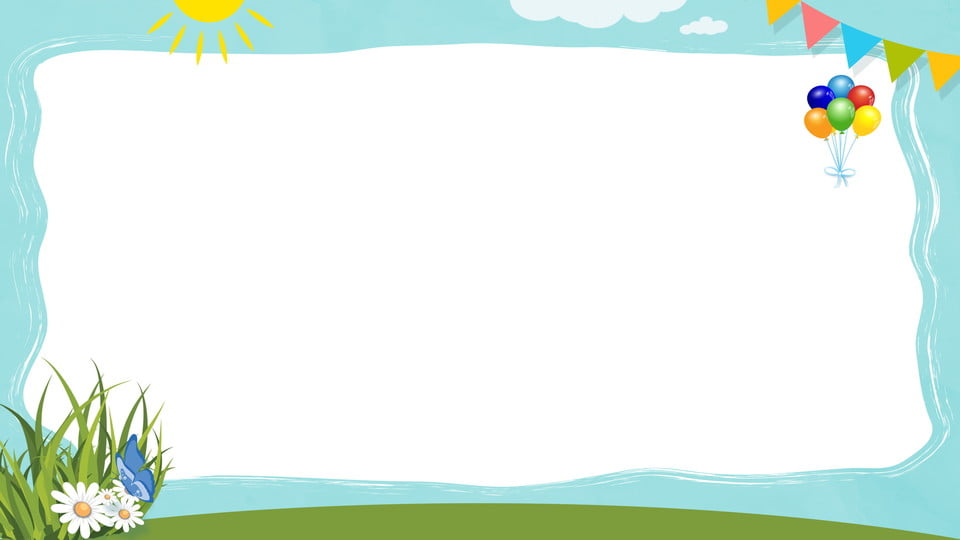 Tính giá trị của biểu thức (tiếp theo)
Bài 1: Tính giá trị biểu thức:
a)  25 – (20 – 10)
= 25 - 10
= 15
80 – (30 + 25)
= 80 -  55
=  25
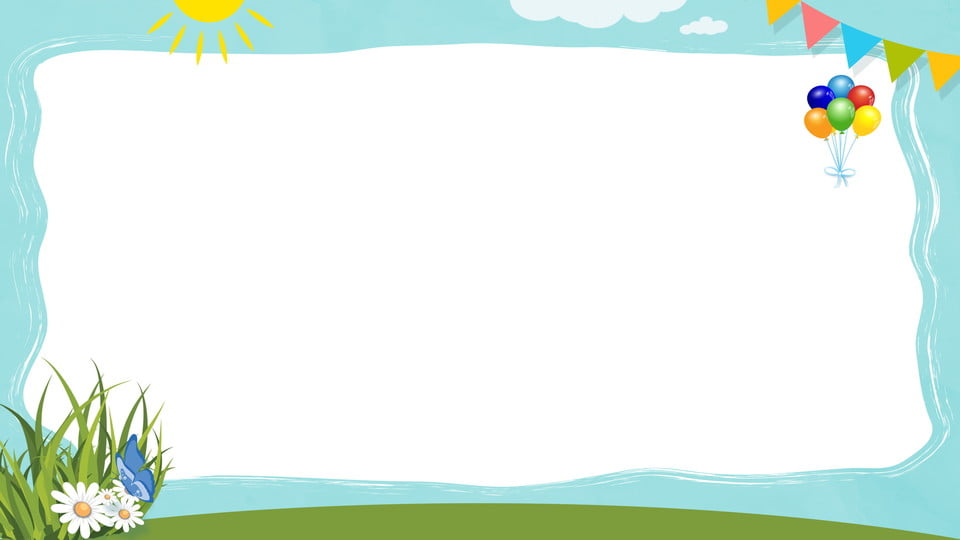 Toán
Tính giá trị của biểu thức (tiếp theo)
Bài 1: Tính giá trị biểu thức:
b) 125 + (13 + 7)
=  125  +   20
=   145
= 416 -  14
416 – (25 -11)
= 402
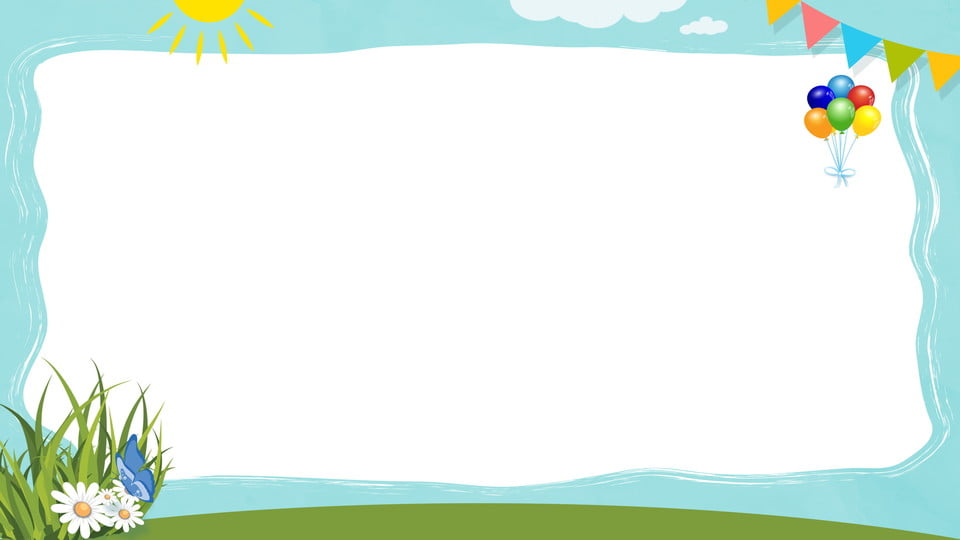 Toán
Tính giá trị của biểu thức (tiếp theo)
Bài 2: Tính giá trị biểu thức:
a) (65 + 15) x 2
= 48 : 2
48 : (6 : 3)
= 80 x 2
= 24
= 160
b) (74 – 14) : 2
= 60 : 2
81 : (3 x 3)
= 81 : 9
= 9
= 30
Toán
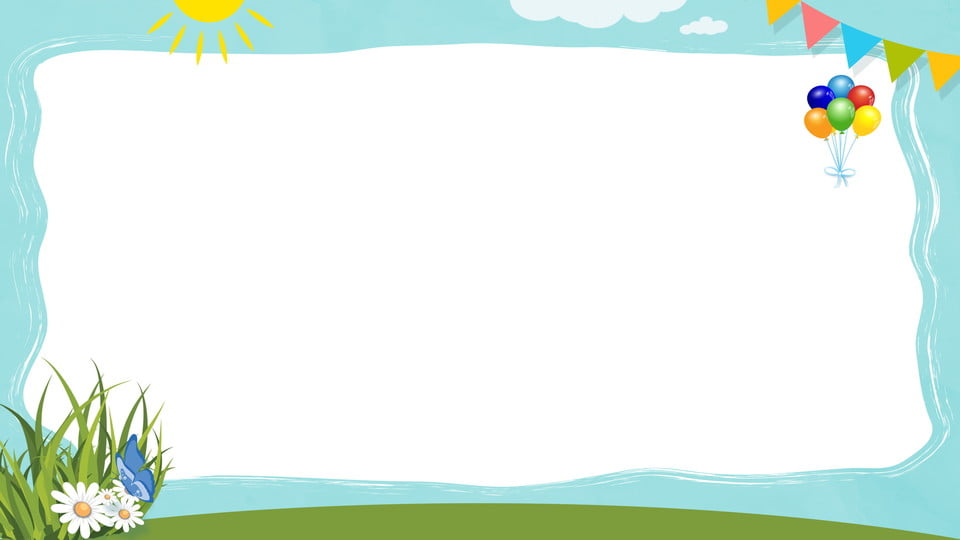 Tính giá trị của biểu thức (tiếp theo)
Bài 3: Có 240 quyển sách xếp đều vào 2 tủ, mỗi tủ có 4 ngăn. Hỏi mỗi ngăn có bao nhiêu quyển sách, biết rằng mỗi ngăn có số sách như nhau?
Tóm tắt
Bài giải:
1 tủ : 4 ngăn
Hai tủ có số ngăn là:
           4 x 2 = 8 (ngăn)
  Mỗi ngăn tủ có số sách là:
           240 : 8 = 30 (quyển)
                Đáp số: 30 quyển
2 tủ :  240 quyển
1 ngăn : ….. quyển ?
Toán
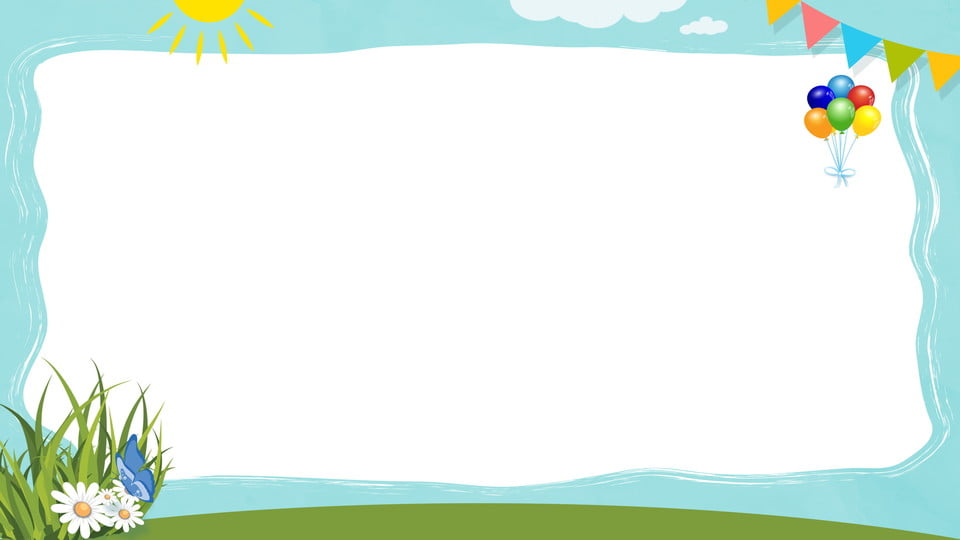 Tính giá trị của biểu thức (tiếp theo)
Bài 3: Có 240 quyển sách xếp đều vào 2 tủ, mỗi tủ có 4 ngăn. Hỏi mỗi ngăn có bao nhiêu quyển sách, biết rằng mỗi ngăn có số sách như nhau?
Tóm tắt
Bài giải:
1 tủ : 4 ngăn
Mỗi tủ có số sách là:
           240 : 2 = 120 (quyển)
  Mỗi ngăn tủ có số sách là:
           120 : 4 = 30 (quyển)
                Đáp số: 30 quyển
2 tủ :  240 quyển
1 ngăn : ….. quyển ?
Thứ hai ngày 27 tháng 12 năm 2021
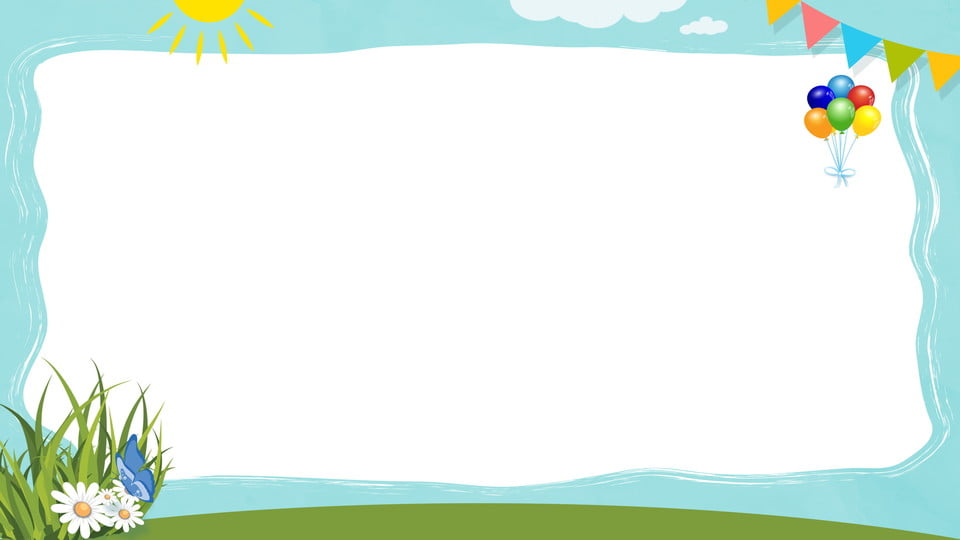 Toán
Tính giá trị của biểu thức (tiếp theo)
* Các biểu thức (30 + 5 ) : 5 ; 3 x (20 – 10) … là các biểu thức có dấu ngoặc ( )
10
= 35
: 5
(30 + 5) : 5
3 x ( 20 – 10)
= 3 x
= 7
= 30
Ghi nhớ:  Khi tính giá trị biểu thức có dấu ngoặc ( ) thì ta thực hiện các phép tính trong dấu ngoặc trước.
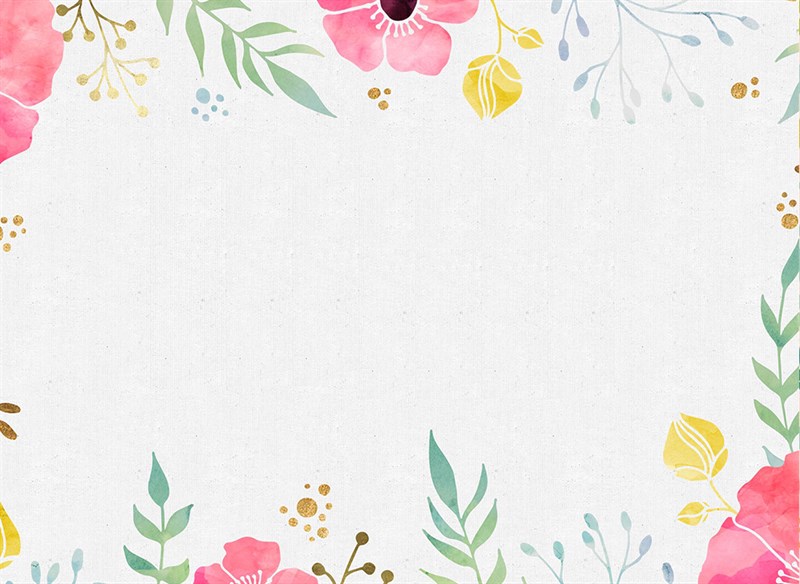 DẶN DÒ:
Học bài và hoàn thành các bài tập
Chuẩn bị bài: Luyện tập
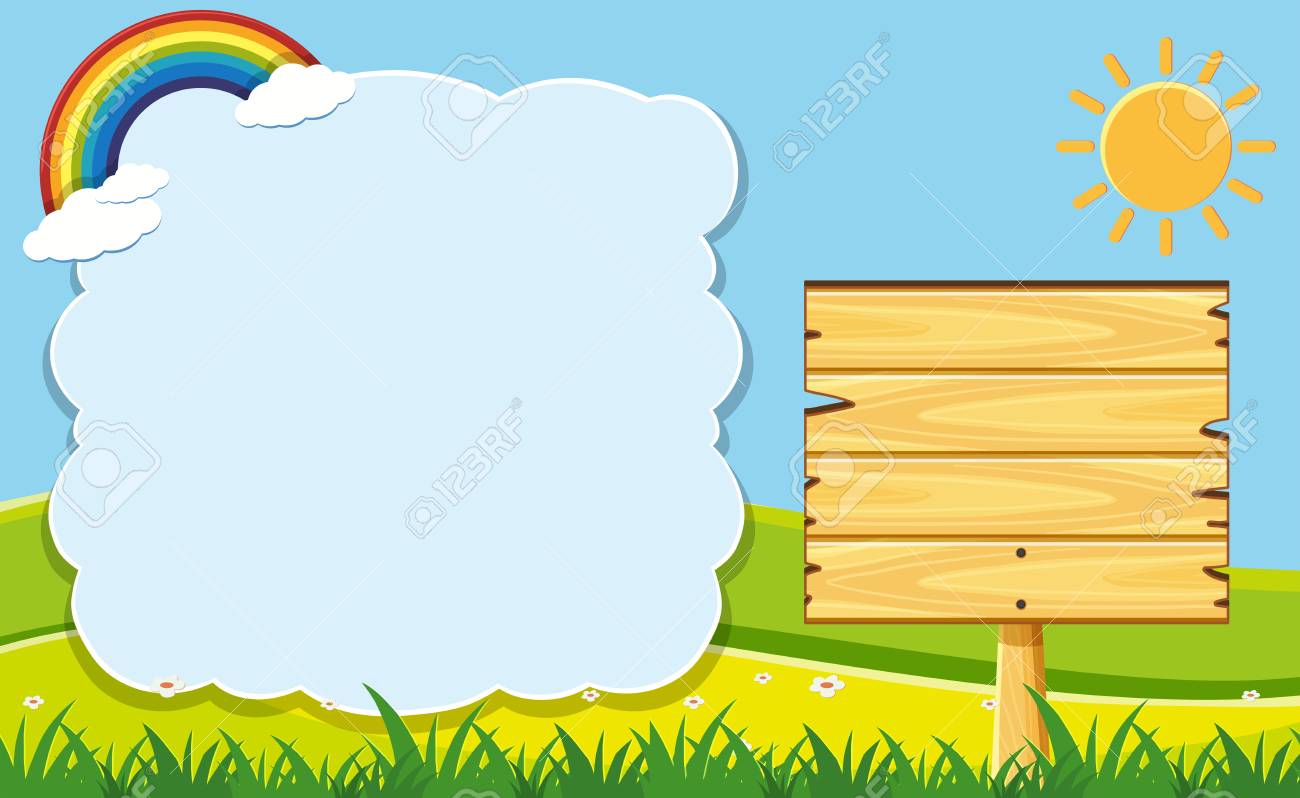 TẠM BIỆT!